ГЕОГРАФИЈА ,8.РАЗРЕД
ЈАПАН И КИНА-понављање
ЈАПАН
-ГЕОГРАФСКИ ПОЛОЖАЈ
ДРЖАВА НА ИСТОКУ АЗИЈЕ
САСТОЈИ СЕ ОД 4 ВЕЋА И МНОГО МАЊИХ ОСТРВА
-ГЛАВНА ОСТРВА СУ: ХОНШУ,ХОКАИДО,ШИКОКУ,КЈУШУ
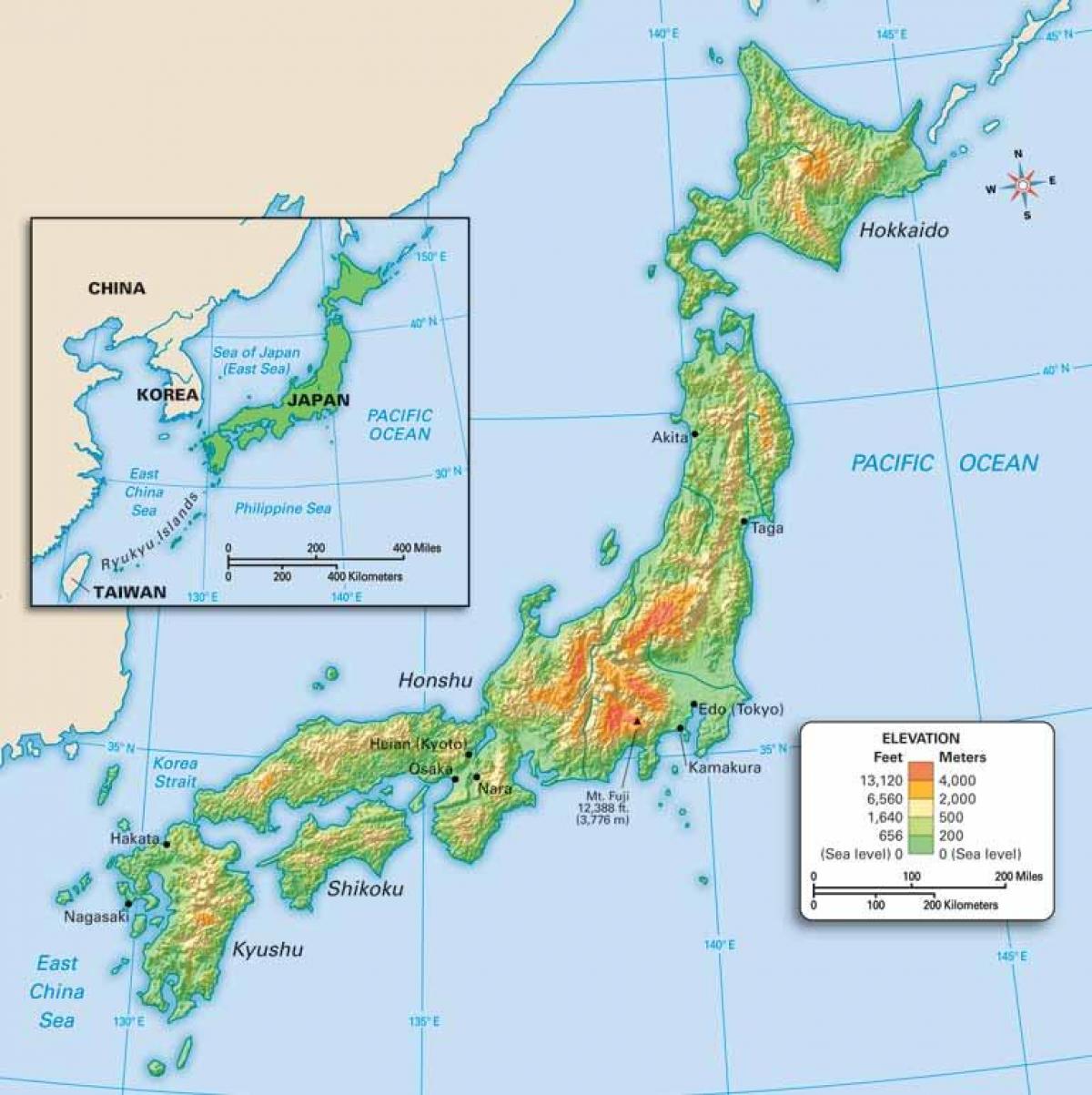 РЕЉЕФ:ПЛАНИНСКИ-ЗЕМЉА СЕ НАЛАЗИ У ВАТРЕНОМ ПОЈАСУ ПАЦИФИКА
ПОСЉЕДИЦЕ СУ:ВУЛКАНИ,ЗЕМЉОТРЕСИ И ЦУНАМИ(ЗЕМЉОТРЕСНИ ТАЛАСИ)
КЛИМА:МОНСУНСКА ПОД УТИЦАЈЕМ МОРСКИХ СТРУЈА,ТОПЛЕ(КУРАШИВО) И ХЛАДНЕ(ОЈАШИВО) И ТРОПСКИХ ЦИКЛОНА(ТАЈФУНА) У ТОПЛИЈЕМ ДИЈЕЛУ ГОДИНЕ
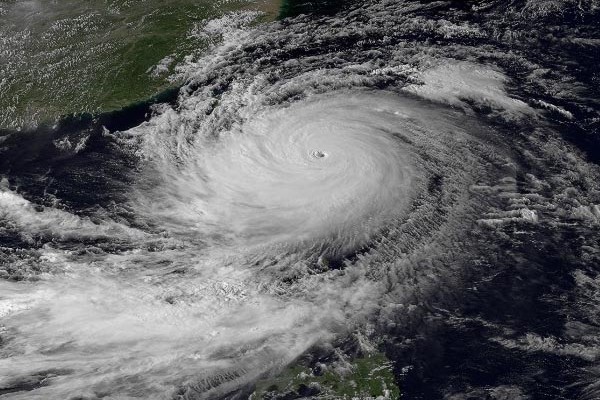 СТАНОВНИШТВО: ОКО 130 000 000. СТАНОВНИКА,99%ЈАПАНЦИ,НАЈГУШЋА НАСЕЉЕНОСТ У ВЕЛИКИМ ГРАДОВИМА.ГЛАВНИ ГРАД-ТОКИЈО
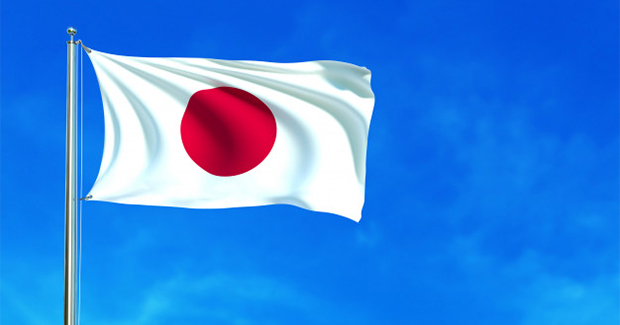 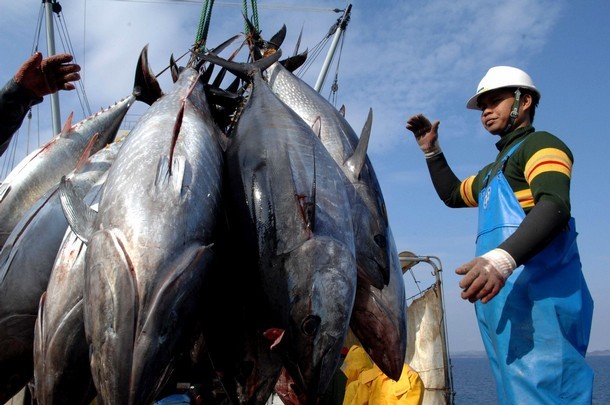 ПРИВРЕДА:-ВИСОКО РАЗВИЈЕНА СА ОБРАЗОВАНОМ РАДНОМ СНАГОМ.СПАДА У ГРУПУ Г7 НАЈРАЗВИЈЕНИЈИХ ЗЕМАЉА СВИЈЕТА;-НАЈРАЗВИЈЕНИЈА ИНДУСТРИЈА(ВИСОКА ТЕХНОЛОГИЈА,АУТОМОБИЛСКА ИНДУСТРИЈА...)И РИБОЛОВ
КИНАГЕОГРАФСКИ ПОЛОЖАЈ
ОД ПАМИРА НА ЗАПАДУ ДО ТИХОГ ОКЕАНА НА ИСТОКУ И ОД РИЈЕКЕ АМУР НА СЈЕВЕРУ ДО ОСТРВА ХАЈНАН НА ЈУГУ
РЕГИОНАЛНА ПОДЈЕЛА
ПРАВА КИНА И СПОЉНА КИНА
КЛИМА
НА ИСТОКУ МОНСУНСКА(УМЈЕРЕНА И СУПТРОПСКА),А У УНУТРАШЊОСТИ КОНТИНЕНТАЛНА,ПЛАНИНСКА И ПУСТИЊСКА
ХИДРОГРАФИЈА
НАЈВЕЋЕ РИЈЕКЕ:АМУР,ХОАНГХО,ЈАНГЦЕЈАНГ И СИНКЈАНГ.
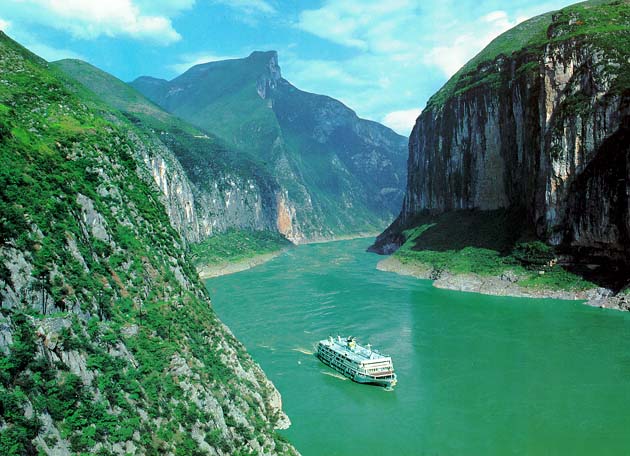 СТАНОВНИШТВО И ПРИВРЕДА
-1,4 МИЛИЈАРДЕ СТАНОВНИКА.
-НАЈГУШЋА НАСЕЉЕНОСТ У ДОЛИНАМА ВЕЛИКИХ РИЈЕКА И НА ИСТОКУ ЗЕМЉЕ.
-ГЛАВНИ ГРАД-ПЕКИНГ,А НАЈВЕЋИ-ШАНГАЈ
-У ПОСЉЕДЊЕ ВРИЈЕМЕ ВЕОМА РАЗВИЈЕНА ИНДУСТРИЈА(ВИСОКА ТЕХНОЛОГИЈА,АУТОМОБИЛСКА,МАШИНСКА...)
-ПОЉОПРИВРЕДА;
УЗГОЈ РИЖЕ,ЖИТАРИЦА,ВОЋА И ПОВРЋА
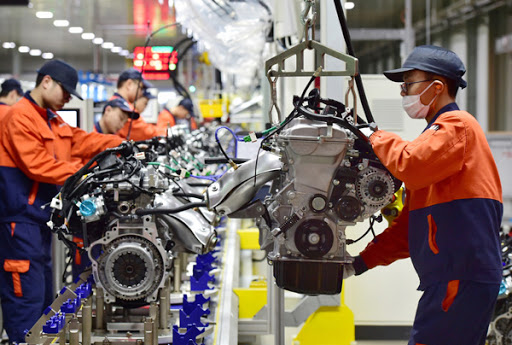 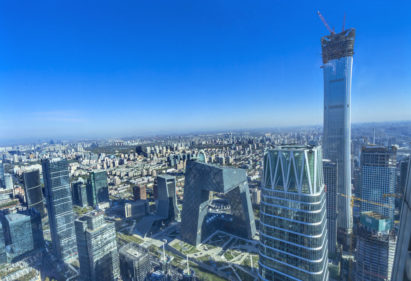 ЗАНИМЉИВОСТИ:КИНА И ЈАПАН
ЈАПАН:
ТРЕШЊИН ЦВИЈЕТ
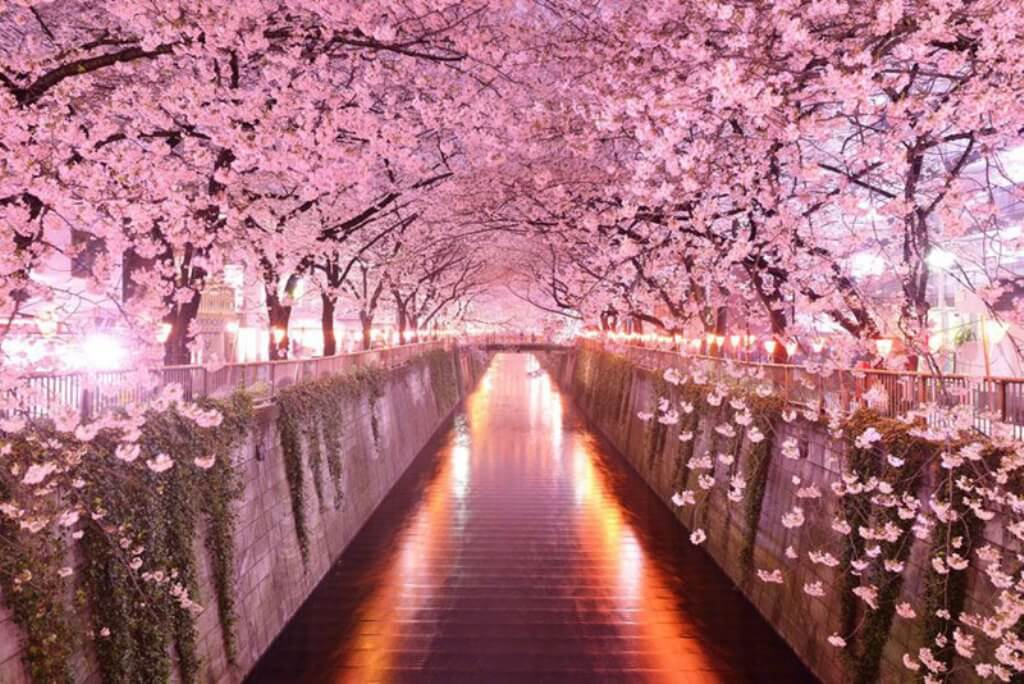 КИНА:
ВЕЛИКИ КИНЕСКИ ЗИД
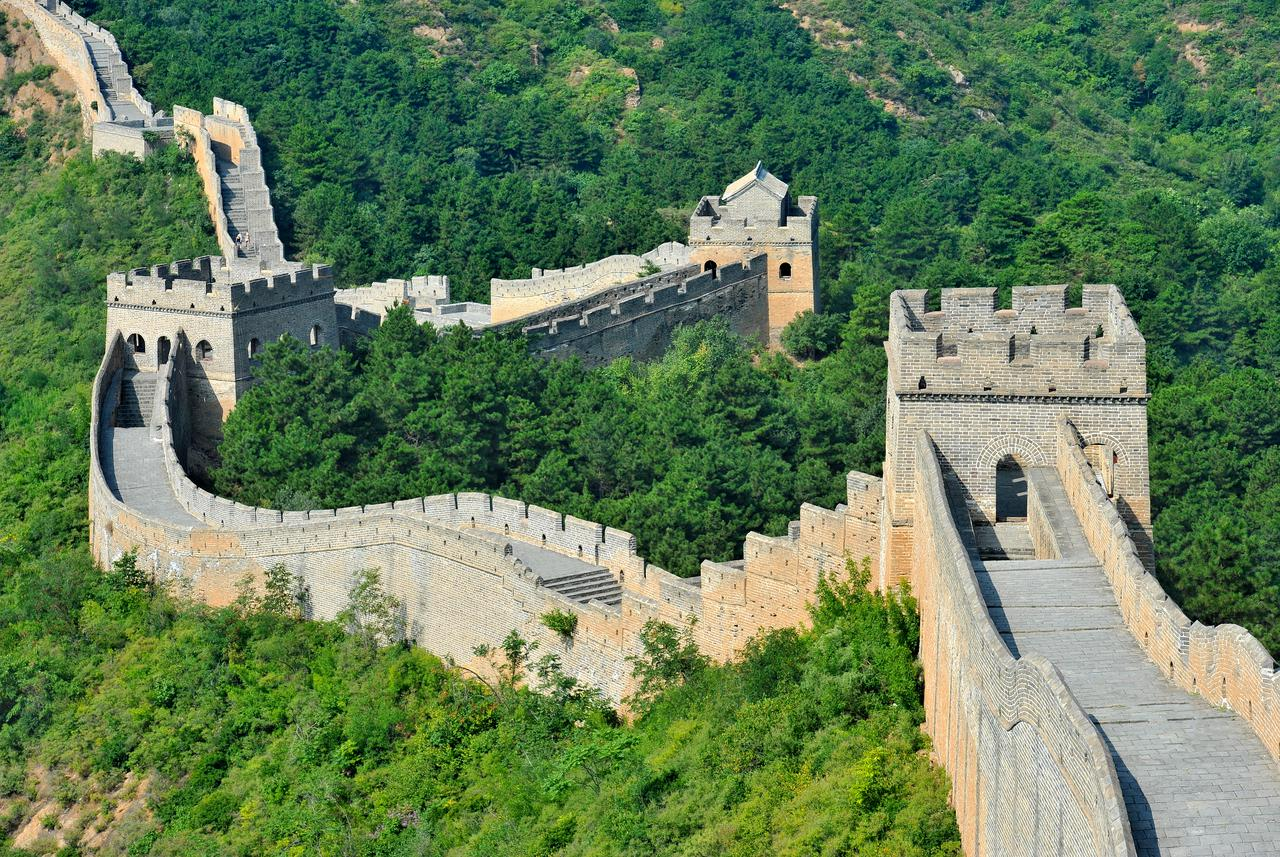